Partial Fractions
Masuma Parvin
Senior Lecturer
Department of GED
Daffodil International University
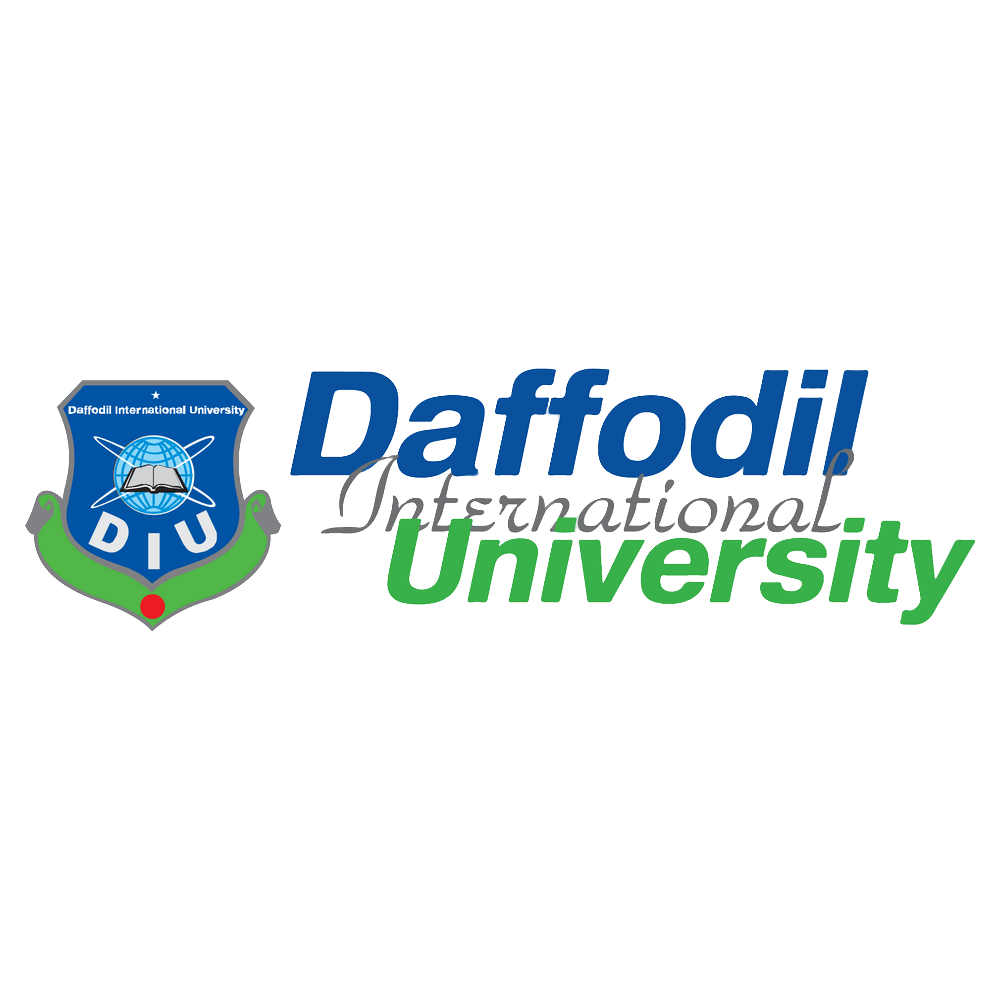 Learning Objectives
At the end of this lesson, you should be able to:
distinguish between proper and improper fractions
identify the types of partial fractions
express a given algebraic fraction as the sum of its partial fractions
use the cover up rule
express an improper algebraic fraction as a proper fraction before expressing it in partial fractions
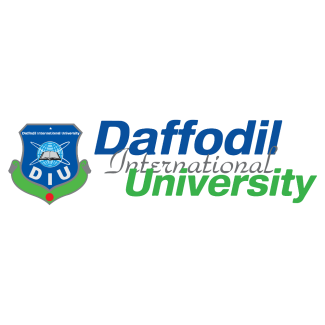 2
Definitions
Rational Fraction
Proper Fraction
Improper Fraction
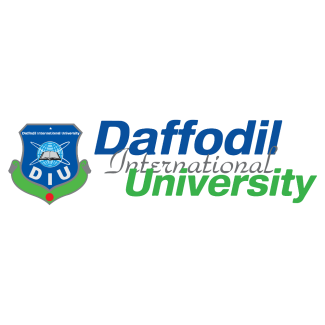 3
Partial Fractions
A complex algebraic fraction can be expressed as the sum of 2 or more simpler fractions, known as partial fractions.
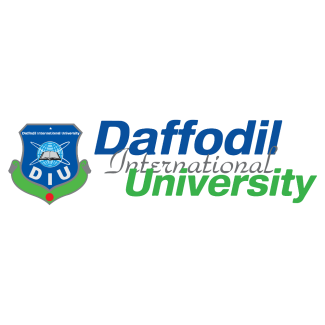 4
Form of Partial Fractions
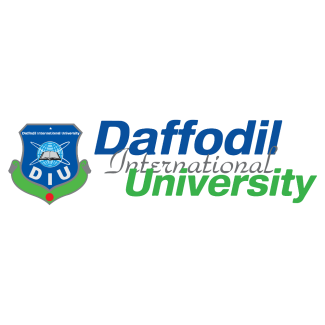 5
Form of Partial Fractions
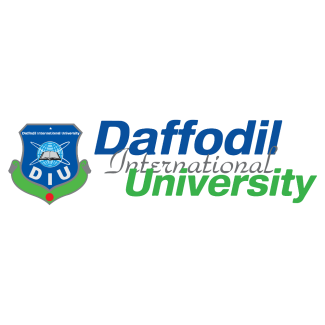 6
Form of Partial Fractions
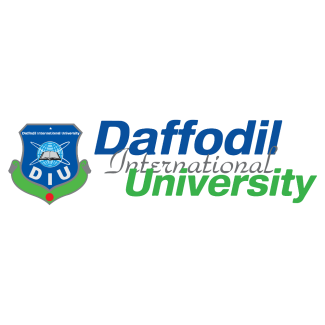 7
Finding Numerator Constants in Partial Fractions
After writing out the form of the partial fractions, we need to find the constants in the numerators of these partial fractions
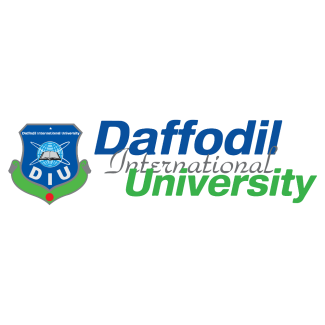 8
Finding Numerator Constants in Partial Fractions
Cover-up Rule
Comparing
Substitution
Non-repeated linear factor
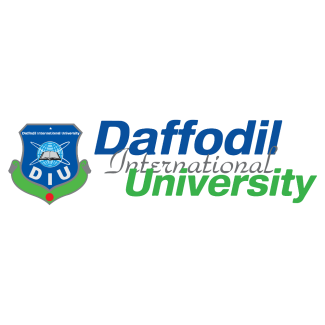 9
Finding Numerator Constants in Partial Fractions
Cover-up Rule
Comparing
Substitution
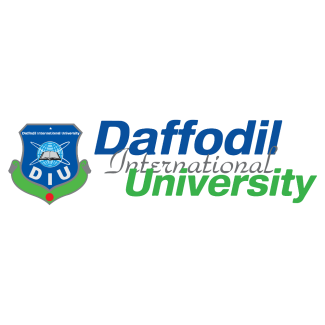 10
Finding Numerator Constants in Partial Fractions
Cover-up Rule
Comparing
Substitution
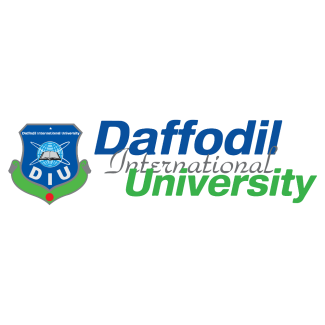 11
Finding Numerator Constants in Partial Fractions
Cover-up Rule
Comparing
Substitution
OR,
Comparing the constant terms,
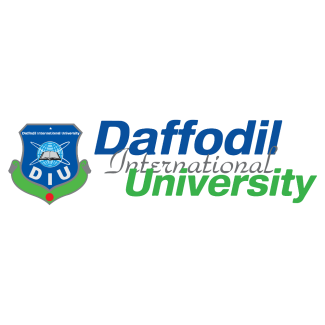 12
Finding Numerator Constants in Partial Fractions
Cover-up Rule
Comparing
Substitution
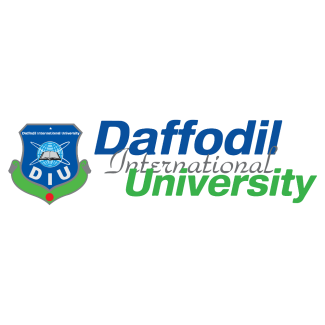 13
Finding Numerator Constants in Partial Fractions
Cover-up Rule
Comparing
Substitution
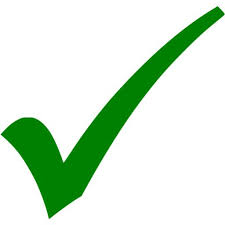 And finally, write out the partial fractions with the found values for the numerator constants:
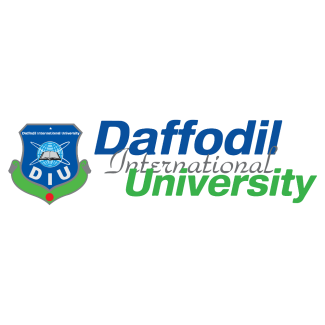 14
We have
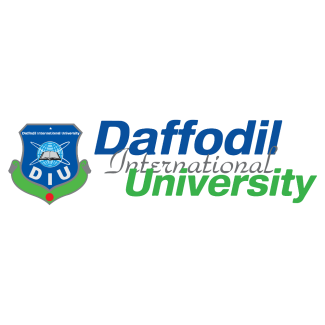 15
We have
From (1):
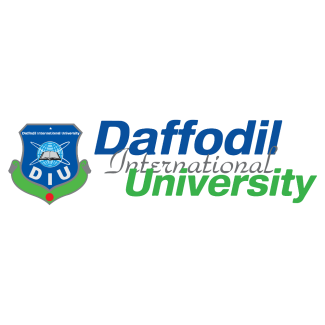 16
We have
From (1):
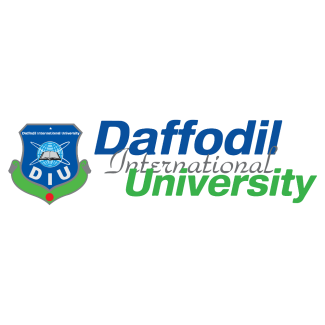 17
We have
Adding equations (2) & (3):
From (1):
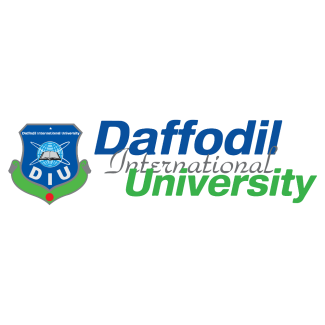 18
We have
Equating the coefficient of like term
From (1):
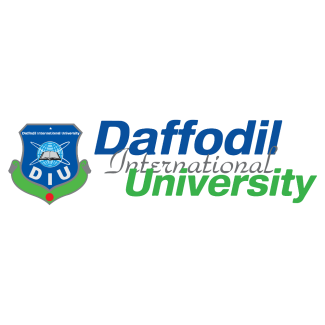 19
We have
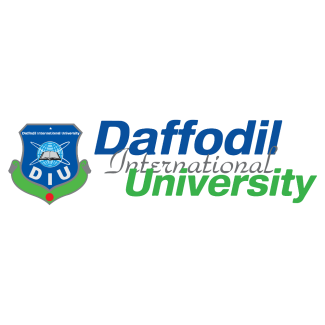 20
We have
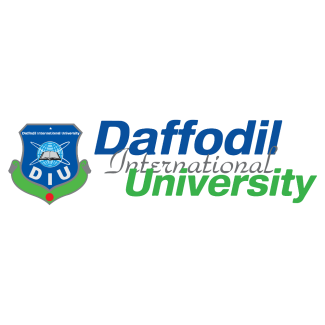 21
Exercise
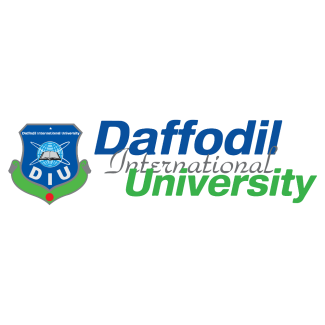 22